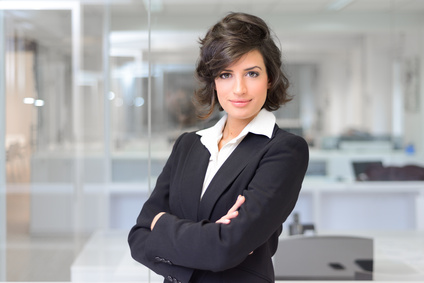 Célina LANDANGEA

TITOLO DELLA POSIZIONE
OBIETTIVO
Descrivi in ​​poche righe il tuo background professionale, le tue competenze chiave per la posizione ei tuoi obiettivi di carriera. Questa è in realtà un'introduzione alla tua lettera di presentazione.
STUDI E FORMAZIONE
ESPERIENZA PROFESIONALI
FORMAZIONE | UNIVERSITA  |
 2003
Descrivi le specialità di questa formazione: i tuoi diplomi, le opzioni di formazione, ecc ...
TITOLO DELLA POSIZIONE | NONE DELLA DITTA |  2003

Descrivi qui le funzioni che hai ricoperto per questa posizione. Descrivi anche le tue missioni e i risultati.
TITOLO DELLA POSIZIONE | NONE DELLA DITTA |  2003

Descrivi qui le funzioni che hai ricoperto per questa posizione. Descrivi anche le tue missioni e i risultati.
FORMAZIONE | UNIVERSITA  |
 2003
Descrivi le specialità di questa formazione: i tuoi diplomi, le opzioni di formazione, ecc ...
TITOLO DELLA POSIZIONE | NONE DELLA DITTA |  2003

Descrivi qui le funzioni che hai ricoperto per questa posizione. Descrivi anche le tue missioni e i risultati.
FORMAZIONE | UNIVERSITA  |
 2003
Descrivi le specialità di questa formazione: i tuoi diplomi, le opzioni di formazione, ecc ...
PASSATEMPO
FORMAZIONE | UNIVERSITA  |
 2003
Descrivi le specialità di questa formazione: i tuoi diplomi, le opzioni di formazione, ecc ...
Décrivez vos centres d'intérêts ou autres informations qui vous semblent important de faire apparaître sur votre CV.
CONOSCENZE
Photoshop
Illustrator
InDesign
HTML 5 | CSS 3
PERSONALITA
Curioso
Creativo
Progredire
Dinamico
Organizzato
DATI PERSONALI
LINGUA
Indirizzo	: 12 Lorem Ipsum 0000 Roma
Email	: mail@mail.com
Tel	: 111 222 333 444
Website	: linkedin.com/moi
Francese
Inglese
Italiano